IL CONDIZIONALE?...
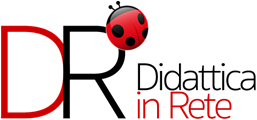 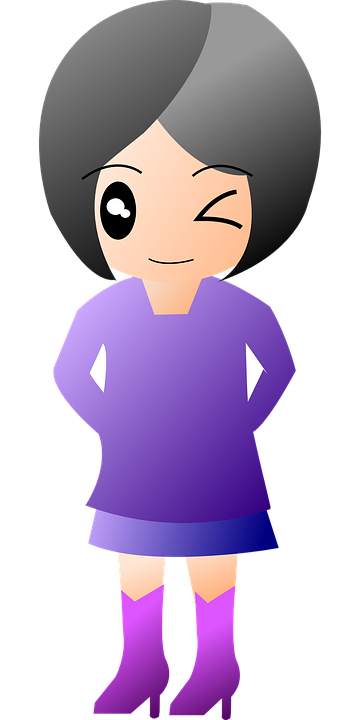 è d’obbligo!
Lezione interattiva con proposte di laboratori
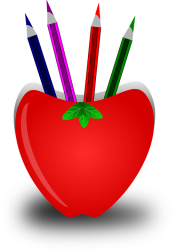 “Condizionale”
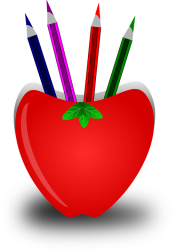 “Che è sottoposto a una condizione,
cioè a qualcosa che si deve verificare, perché
un fatto avvenga”
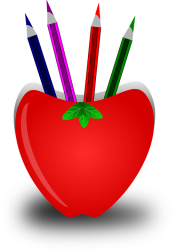 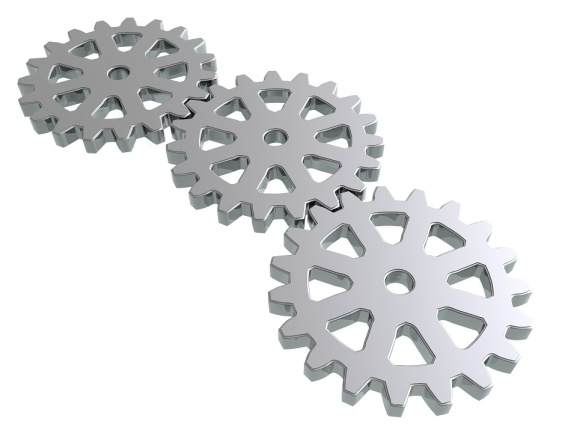 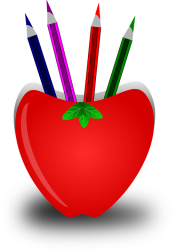 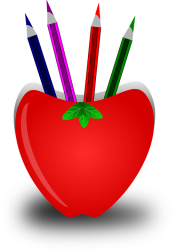 Spesso si trova associato al congiuntivo.
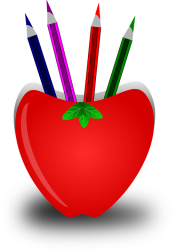 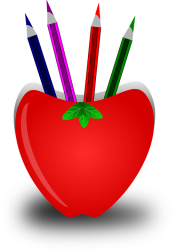 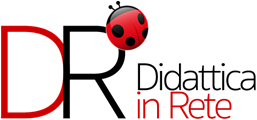 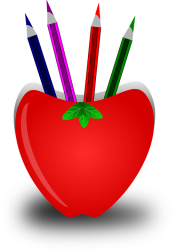 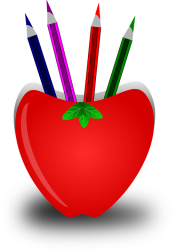 Esempio:
Se arrivasse il carretto comprerei un gelato
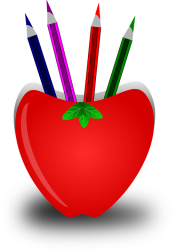 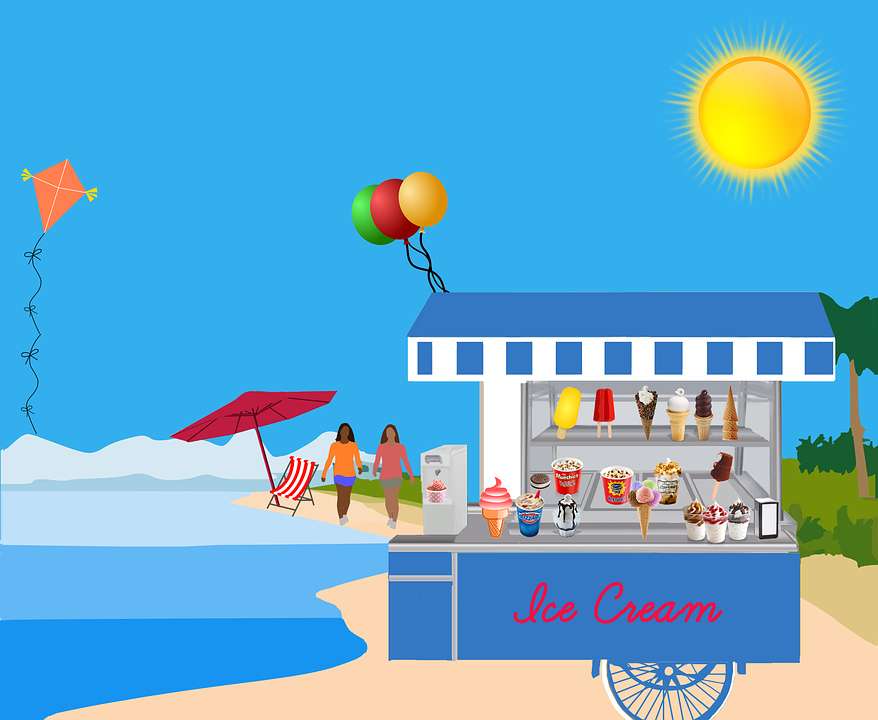 Congiuntivo
Condizionale
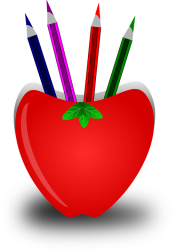 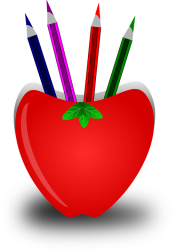 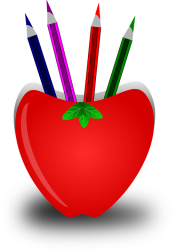 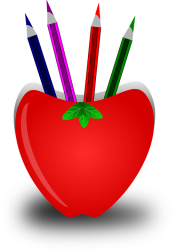 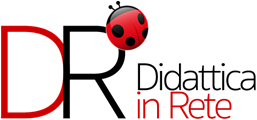 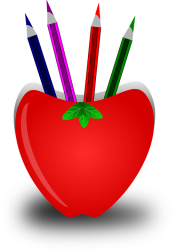 Oppure indica:
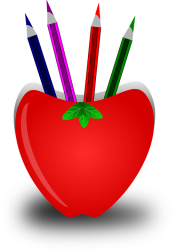 Una possibilità/un’eventualità
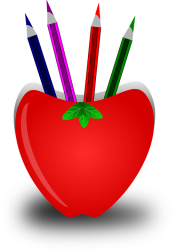 Una richiesta
Una volontà in forma attenuata
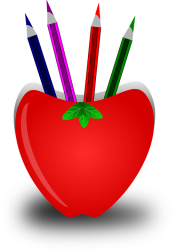 Un desiderio
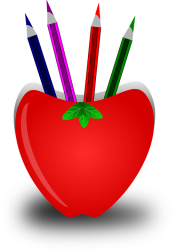 Un imperativo “camuffato”
Espressione di modestia
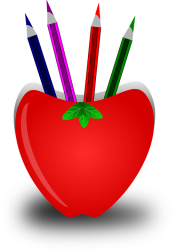 Il passaggio da un discorso diretto
a un discorso indiretto
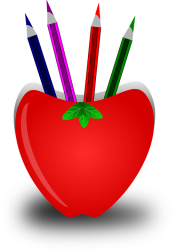 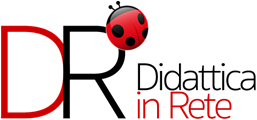 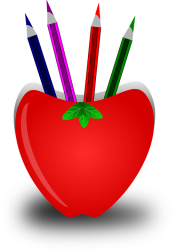 Possibilità
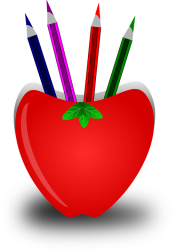 Esempio:
Con questo cielo potrebbe piovere
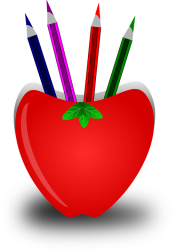 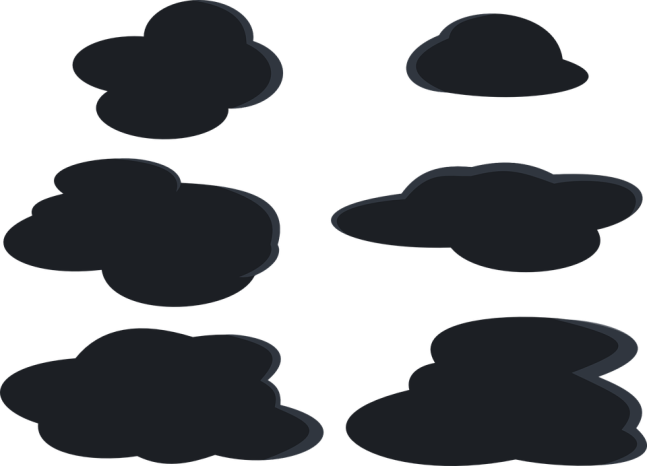 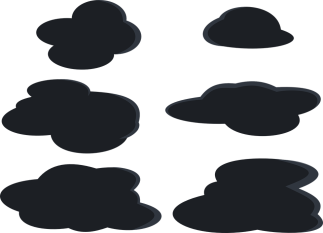 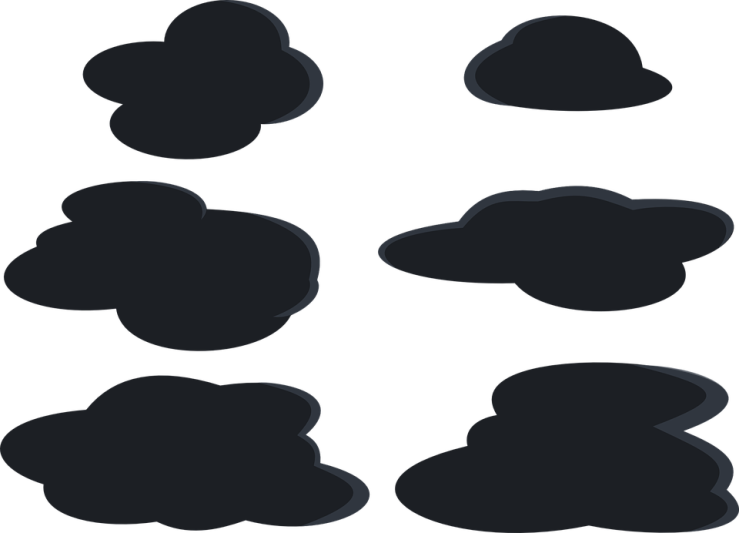 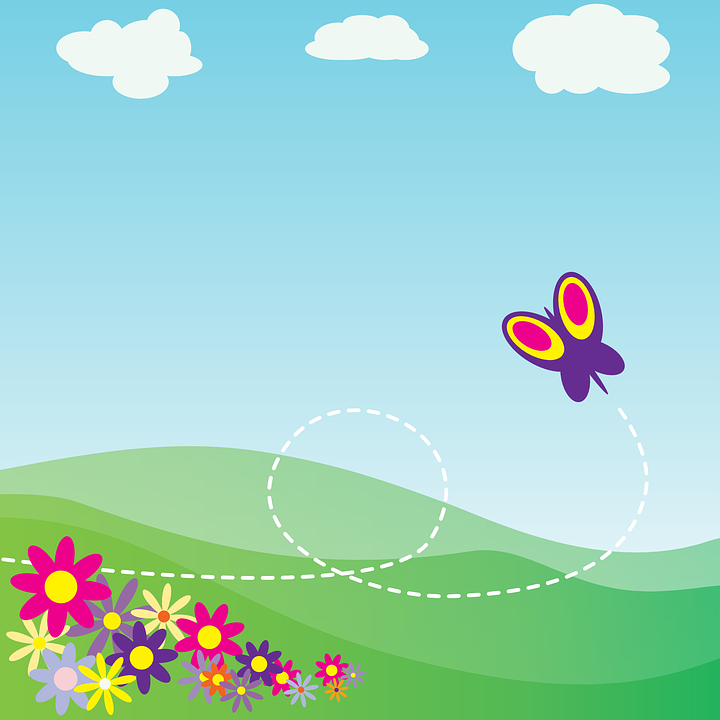 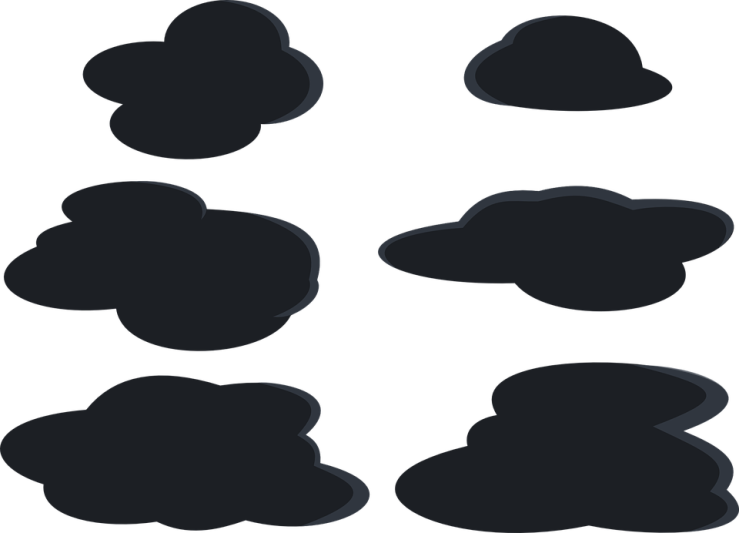 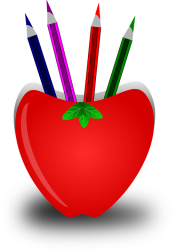 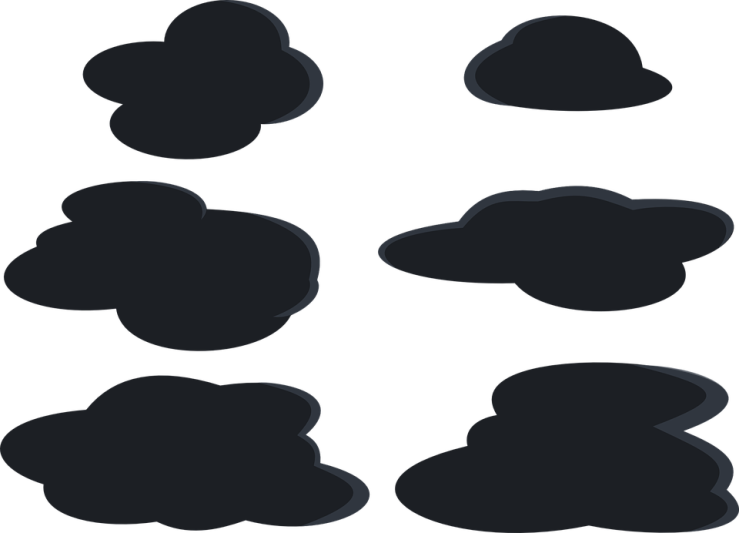 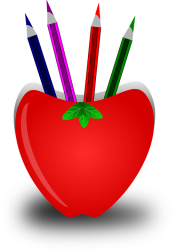 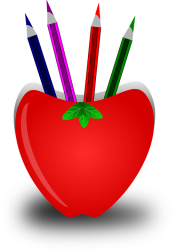 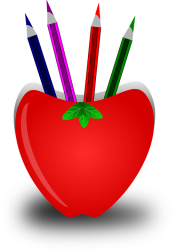 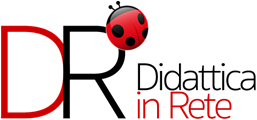 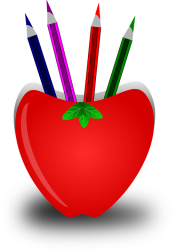 Richiesta
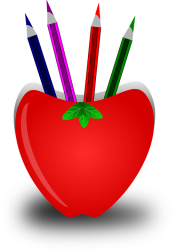 Esempio:
Mi passeresti il sale?
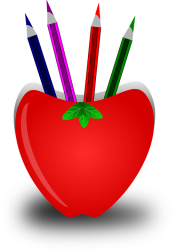 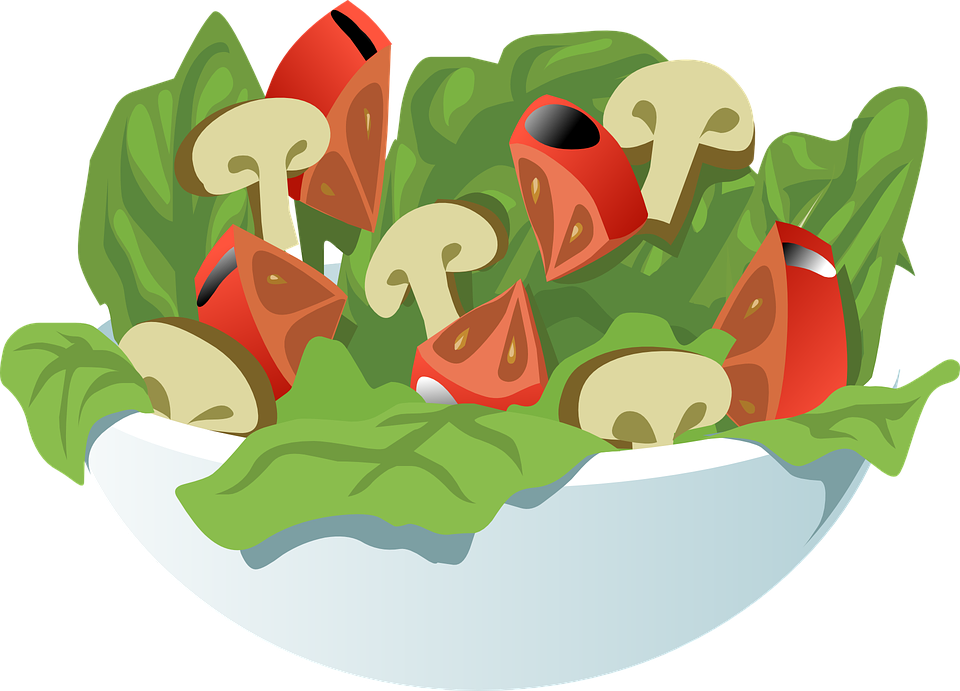 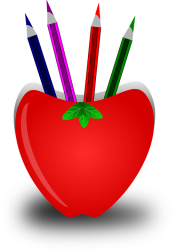 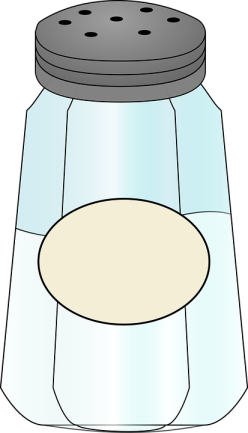 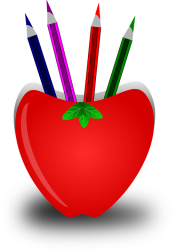 Sale
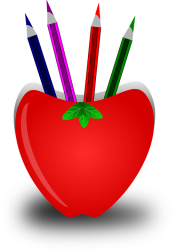 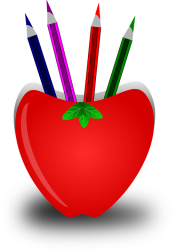 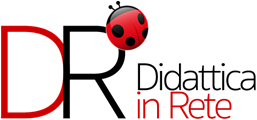 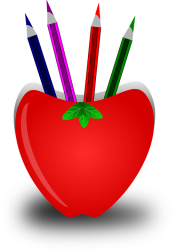 Volontà in forma attenuata
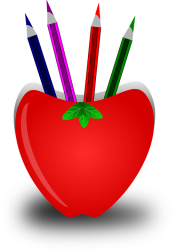 Esempio:
Vorrei leggere un po’!
(Modo attenuato per dire “Voglio leggere un po’ ”)
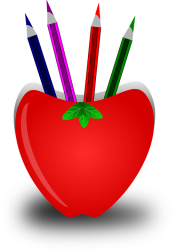 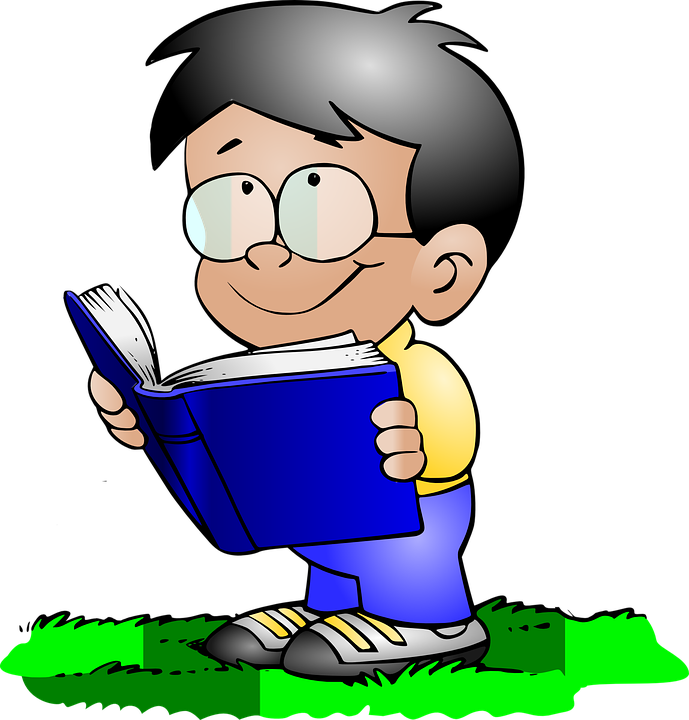 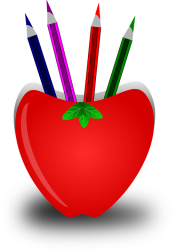 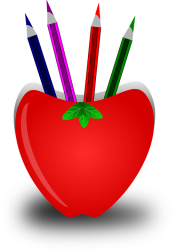 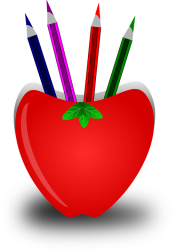 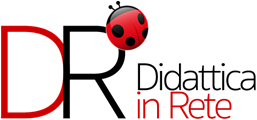 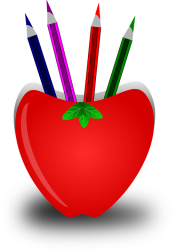 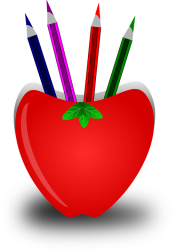 Desiderio
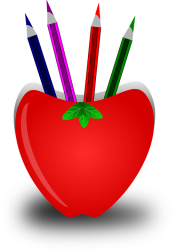 Esempio:
Vorrei un bel paio di occhiali nuovi!
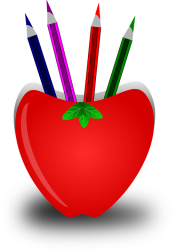 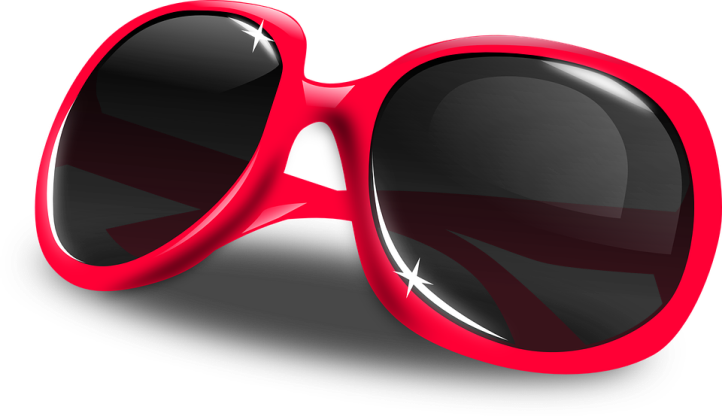 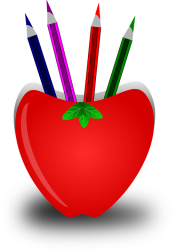 - Usato al passato, indica un desiderio che non si è avverato.-
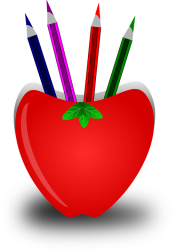 Esempio:
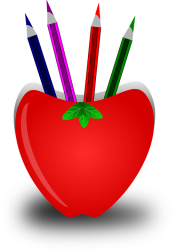 Avrei voluto un bel paio di occhiali nuovi!
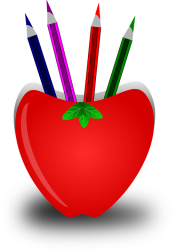 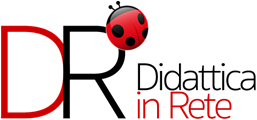 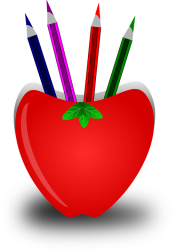 Imperativo “camuffato”
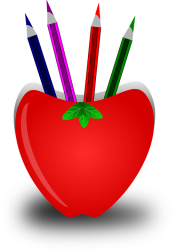 Esempio:
Vorresti ascoltarmi una volta tanto?
(Che corrisponde ad “Ascoltami!”)
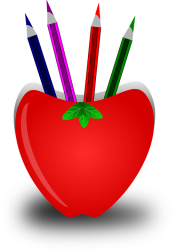 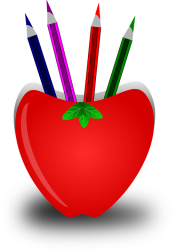 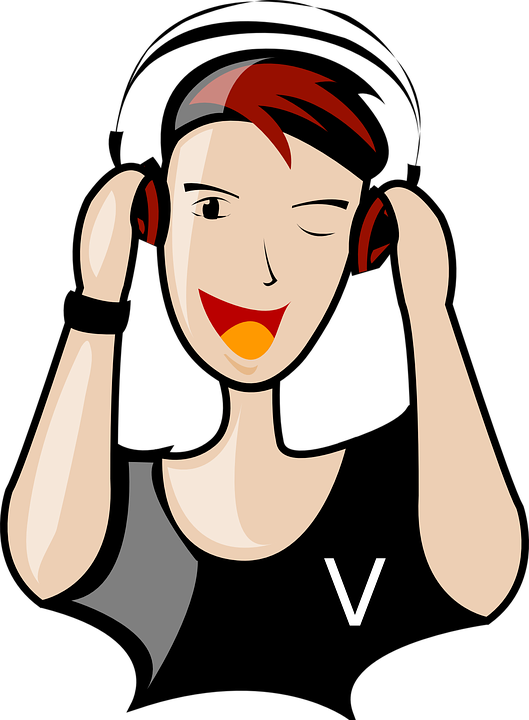 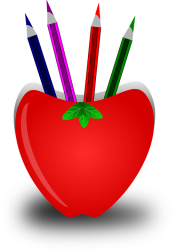 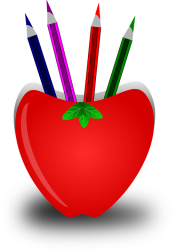 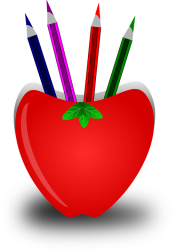 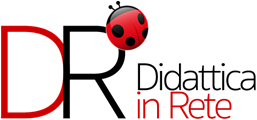 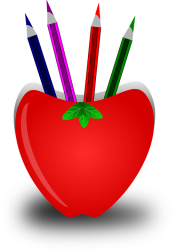 Espressione di modestia
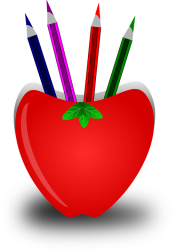 Esempio:
Sarei onorato se tu accettassi il mio invito.
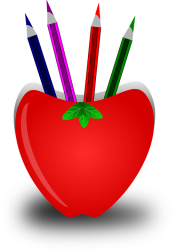 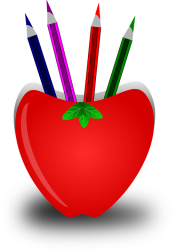 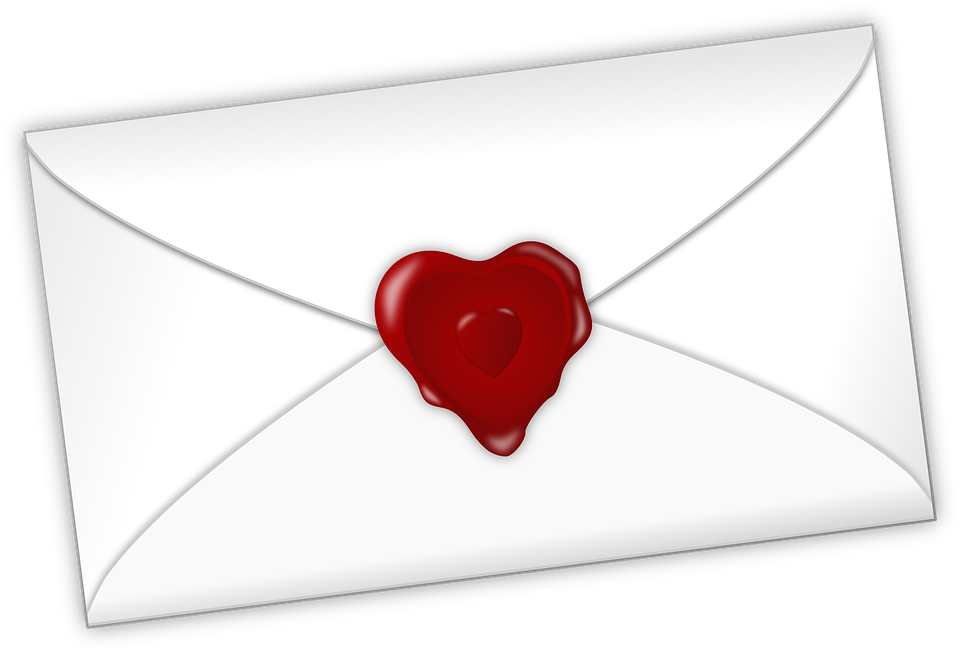 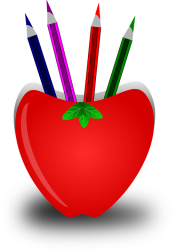 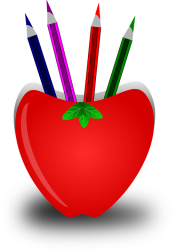 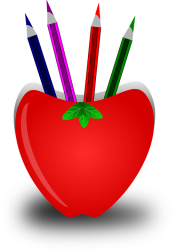 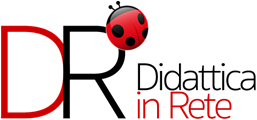 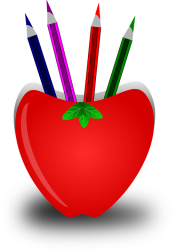 Passaggio da un discorso diretto
a un discorso indiretto
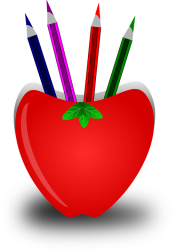 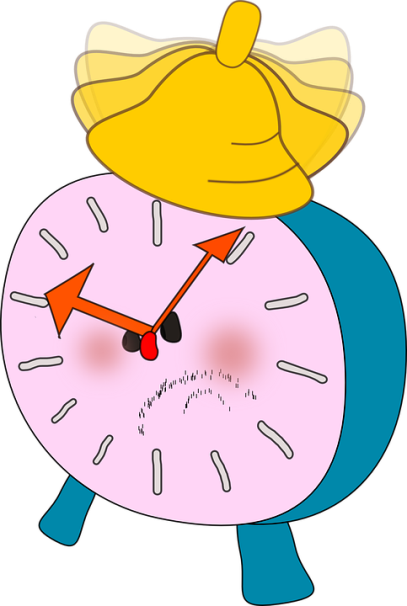  Discorso diretto: “Non farò tardi”
 Discorso indiretto: Disse che non avrebbe fatto tardi.
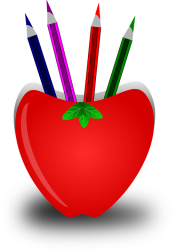 Esempio:
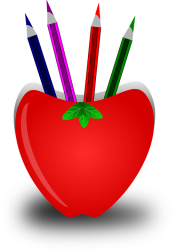 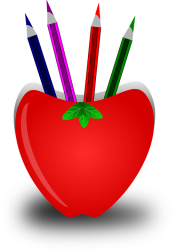 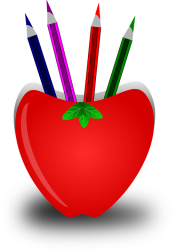 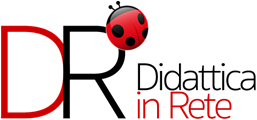 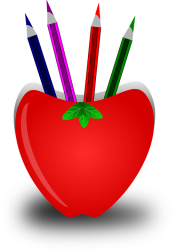 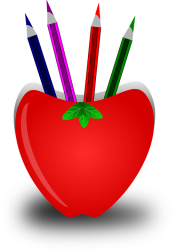 Frasi fatte
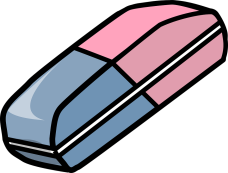 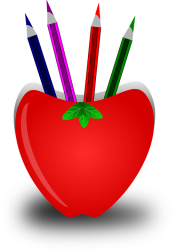 Il condizionale compare anche in alcune frasi fatte di uso comune.

Esempi:

- E chi sarebbe?
 Come sarebbe a dire?
 Chi l’avrebbe detto?
 Come farei senza di te?
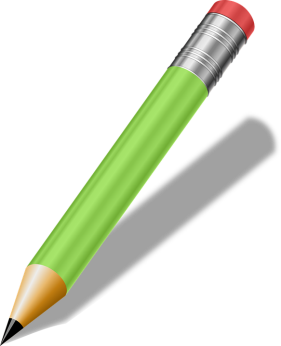 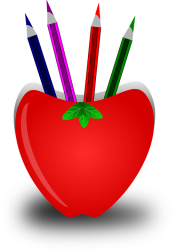 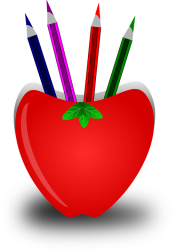 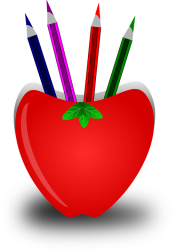 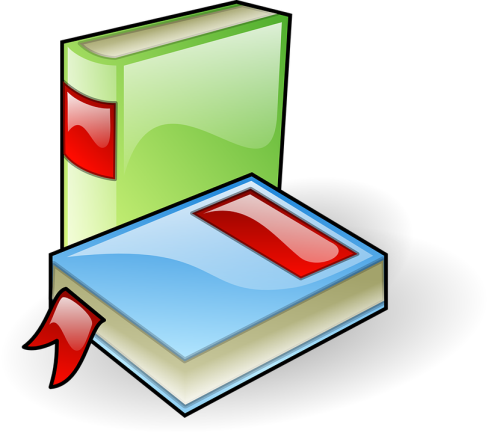 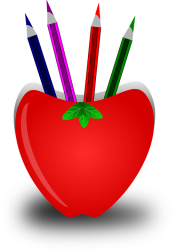 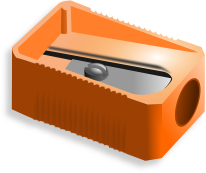 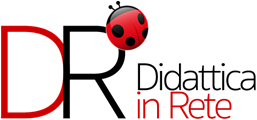 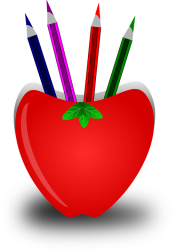 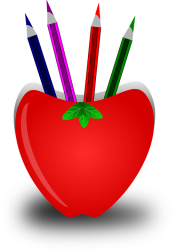 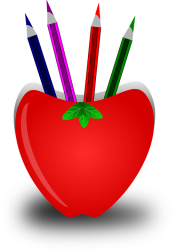 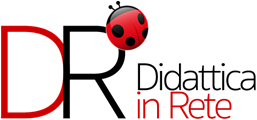 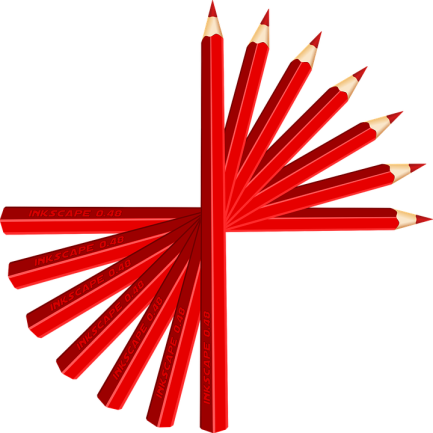 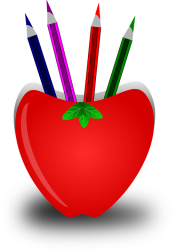 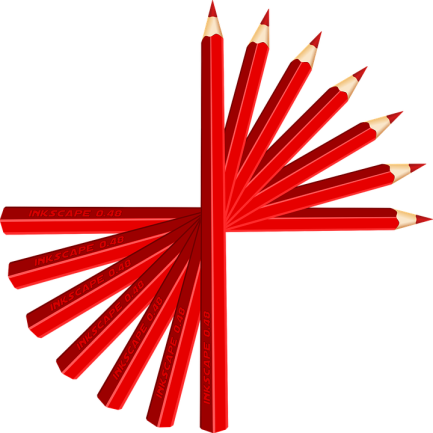 Proposte
di laboratorio
sull’uso del condizionale
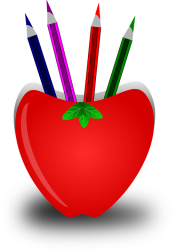 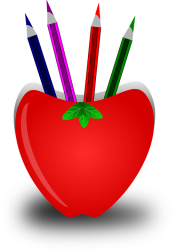 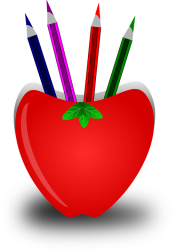 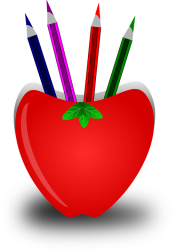 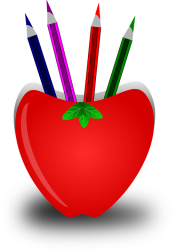 1.
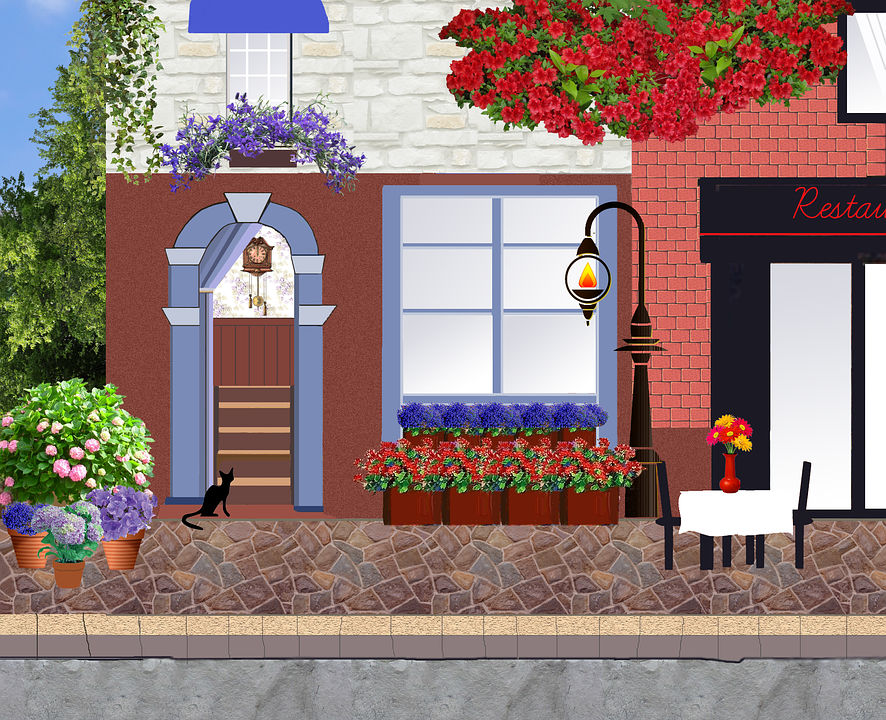 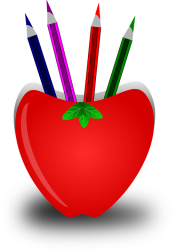 “Siamo al ristorante e, rivolgendoci al cameriere, utilizziamo formule di cortesia”
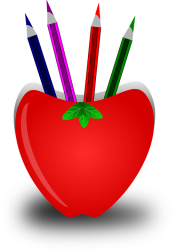 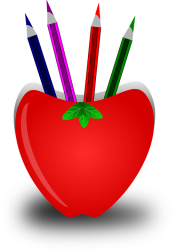 “Buongiorno, vorrei ordinare...”
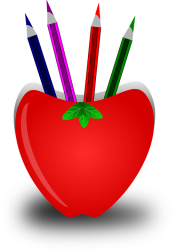 -“…Oggi, purtroppo, questo piatto non è nel menù, ma se desidera, potrei portarle…”
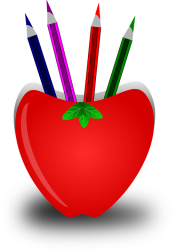 - Salve, sarebbe possibile prenotare un tavolo per questa sera?
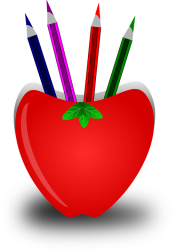 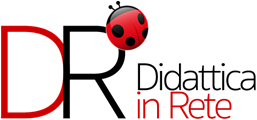 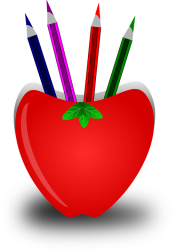 2.
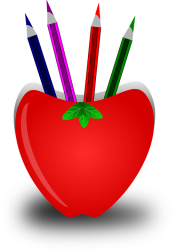 “Alla mensa scolastica, tra noi, con insegnanti e collaboratori, utilizziamo le formule della buona educazione.”
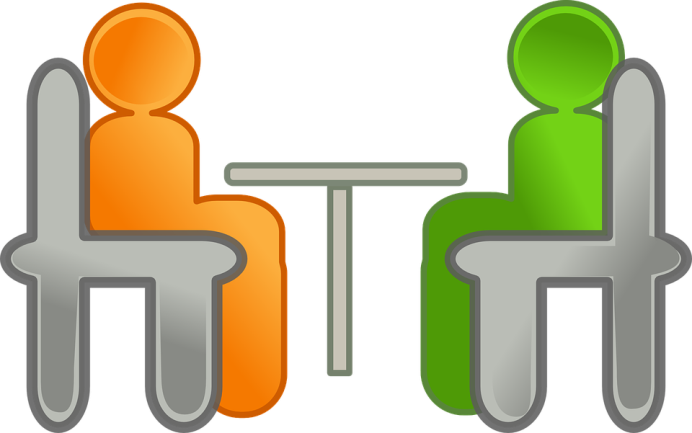 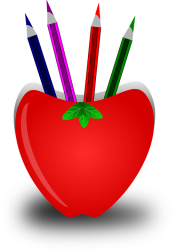 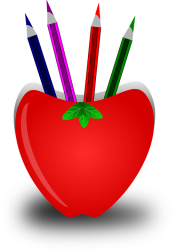 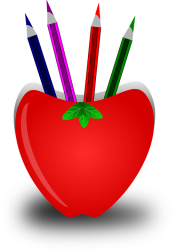 “Scusa, mi passeresti…”
“Ci sarebbe ancora…”
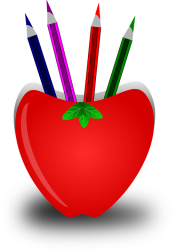 “Potrei avere…”
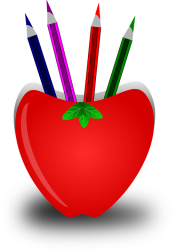 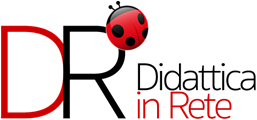 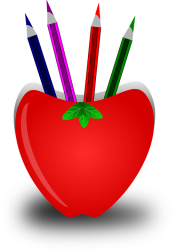 3.
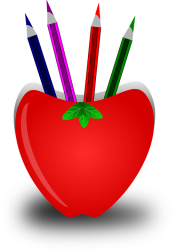 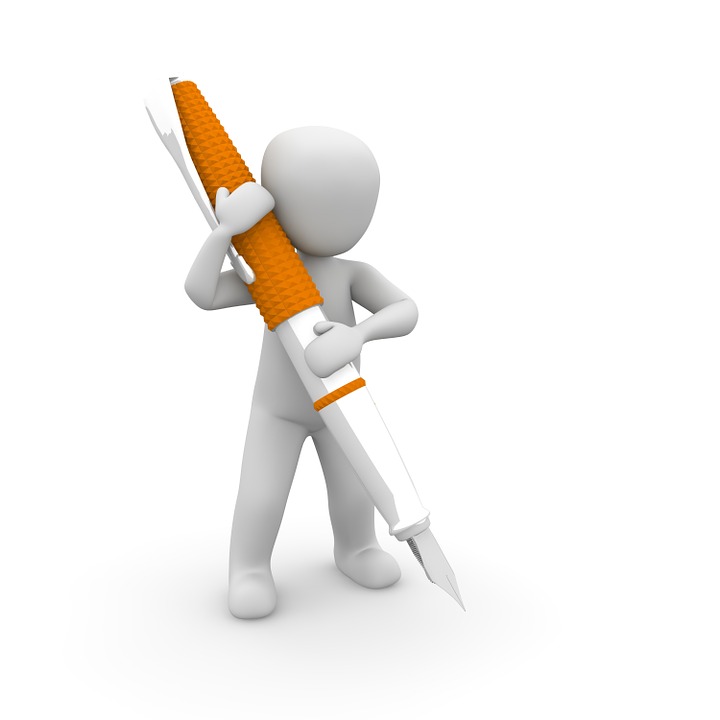 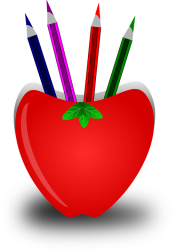 “Inventa delle situazioni in cui puoi usare le “frasi fatte” della diapositiva n.12 e scrivile sul quaderno”
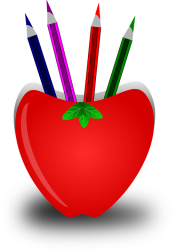 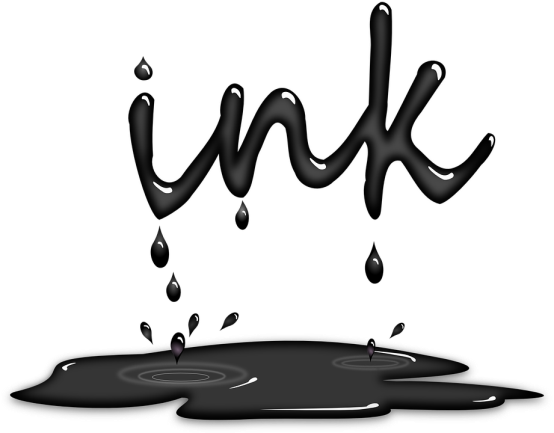 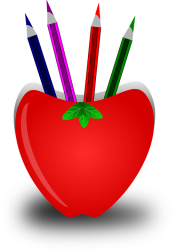 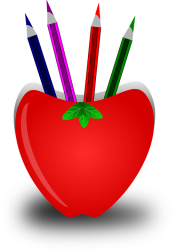 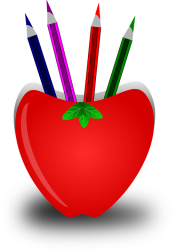 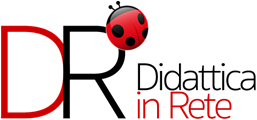